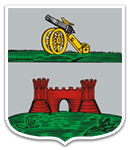 Бюджет для граждан 
на 2021 год 
и на плановый период 2022 и 2023 годов
Муниципального образования 
«Краснинский район» 
Смоленской области
1
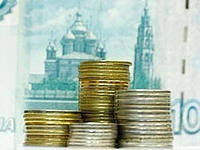 «Бюджет для граждан» это упрощенная версия бюджетного     документа, которая использует 	неформальный язык и доступные форматы, чтобы облегчить для граждан понимание бюджета. 
Представленная информация предназначена для широкого круга пользователей и будет интересна и полезна всем категориям населения, так как местный бюджет затрагивает интересы каждого жителя муниципального образования «Краснинский район» Смоленской области. 
Надеемся, что представление бюджета и бюджетного процесса в муниципальном образовании «Краснинский район» Смоленской области в понятной для жителей форме повысит уровень общественного участия граждан в бюджетном процессе муниципального образования.
2
Бюджетная система Российской федерации
Бюджетная система Российской Федерации
Консолидированные бюджеты субъектов Российской Федерации
=
Консолидированный Бюджет Российской Федерации
Федеральный бюджет
Бюджеты субъектов
Российской Федерации
(региональные бюджеты)
+
Бюджеты
городских округов
Бюджеты государственных
внебюджетных фондов
Консолидированные бюджеты
муниципальных районов
Государственные
внебюджетные фонды
Российской Федерации
Территориальные фонды обязательного медицинского страхования
Бюджеты поселений
Бюджеты муниципальных районов
3
4
Бюджетный процесс
Бюджетный процесс - ежегодное формирование и исполнение бюджета
ЭТАПЫ БЮДЖЕТНОГО ПРОЦЕССА
1. Составление проекта бюджета
3. Утверждение бюджета
4. Исполнение бюджета
5. Формирование отчета об исполнении бюджета
6. Муниципальный финансовый контроль
2. Рассмотрение проекта бюджета
5
Участие гражданина в бюджетном процессе
Каждый житель района  является участником формирования главного финансового плана с одной стороны как участник производственного процесса, как налогоплательщик, наполняя доходы бюджета, с другой – он получает часть расходов как потребитель общественных услуг.
 Государство расходует поступившие доходы для выполнения своих функций и предоставление общественных (муниципальных) услуг: образование, здравоохранение, культура, спорт, социальное обеспечение, поддержка экономики, гарантии безопасности и правопорядка, защита общественных интересов, гражданских прав и свобод и др.
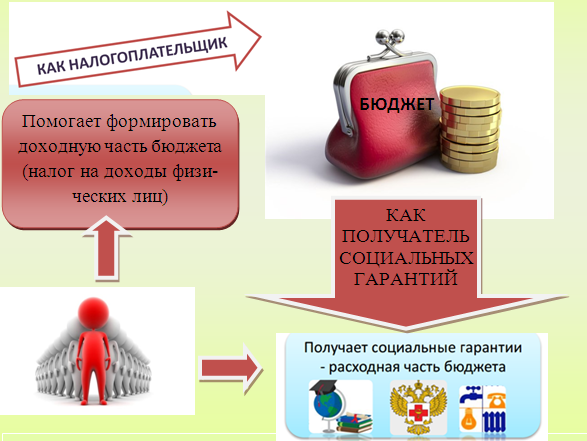 Граждане - и как налогоплательщики, и как потребители общественных услуг – должны быть уверены в том, что передаваемые ими в распоряжение государства средства используются прозрачно и эффективно, приносят конкретные результаты как для общества в целом, так и для каждой семьи, для каждого человека.
6
Сбалансированность бюджета (равенство доходов и расходов) – один из основополагающих принципов при составлении бюджета, когда это равенство нарушаеться, возникает дефицит, либо профицит бюджета.Если расходная часть превышает доходную, то бюджет формируется с дефицитом.Превышение доходов над расходами образует положительный остаток – профицит.
7
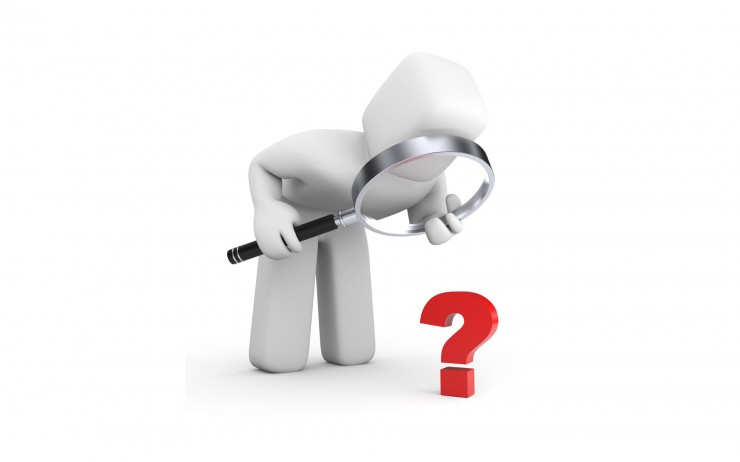 1
2
3
4
Прогнозе
социально –
экономического
развития
муниципального района
Основных
направлениях
бюджетной
политики  муниципального района
Основных
направлениях
налоговой
политики муниципального района
Муниципальных
программах  муниципального района
Составление местного бюджета  основывается на:
8
Основные параметры прогноза социально - экономического развития
Краснинского района Смоленской области на долгосрочный период 2018 – 2023 год
9
10
Основные направления
бюджетной и налоговой политики муниципального образования «Краснинский  район» 
Смоленской области на 2021 год и на плановый период 2022 и 2023 годов
I. Общие положения 
        Основные направления бюджетной и налоговой политики муниципального  образования «Краснинский район»  Смоленской области (далее- Краснинский район ) на 2021 год и на плановый период 2022 и 2023 годов разработаны в целях формирования задач бюджетной и налоговой политики на среднесрочный период, а также условий и подходов, принимаемых при составлении проекта   бюджета  муниципального района   на 2021 год и плановый период 2022 и 2023 годов.
           При подготовке основных направлений бюджетной и налоговой политики Краснинского района   на 2021 год и плановый период 2022 и 2023 годов были учтены положения Указа Президента Российской Федерации от 7 мая 2018 года № 204 «О национальных целях и стратегических задачах развития Российской Федерации на период до 2024 года» и от 21 июля 2020 года № 474 «О национальных целях развития Российской Федерации на период до 2030 года», Послания Президента Российской Федерации Федеральному Собранию Российской Федерации от 15 января 2020 года. 
         Основные направления бюджетной и налоговой политики Краснинского района  сохраняют преемственность в отношении определенных ранее приоритетов и скорректированы с учетом текущей экономической ситуации, вызванной распространением новой коронавирусной инфекции, и принятием на федеральном, региональном и муниципальном  уровне мер по ее устранению.
 
II. Основные задачи бюджетной и налоговой политики  
          В сложившихся экономических условиях основными задачами бюджетной и налоговой политики Краснинского района  на 2021-2023 годы являются:
         1.  Укрепление доходной базы бюджета муниципального района за счет повышение эффективности администрирования налоговых и неналоговых доходов и мобилизации имеющихся резервов.
         2. Реализация приоритетных направлений и национальных проектов, в первую очередь  направленных
11
на решение задач, поставленных в Указе Президента Российской Федерации от 07.05.2018 № 204 «О национальных целях и стратегических задачах развития Российской Федерации на период до 2024 года».
      3. Сохранение социальной направленности  бюджета муниципального района .
      4.  Открытость и прозрачность управления общественными финансами.
 
III. Основные направления налоговой политики 
    Налоговая политика Краснинского района на среднесрочный период будет направлена на увеличение доходов бюджета муниципального района за счет оптимизации налоговой нагрузки, повышения собираемости налогов и сборов, повышения эффективности системы налогового администрирования доходов, формирующих бюджет муниципального района,  будет продолжена реализация ранее поставленных целей и задач, сущность которых состоит в сохранении налогового потенциала.
    Основными целями налоговой политики Краснинского района на 2021 год и на плановый период 2022 и 2023 годов являются:
     - сохранение сбалансированности и устойчивости бюджета муниципального района;
     - повышение собираемости налоговых и неналоговых доходов, зачисляемых в бюджет муниципального района;
    - дальнейшее повышение результативности деятельности главных администраторов доходов бюджета муниципального района, направленной на безусловное исполнение всеми плательщиками своих обязательств перед бюджетом муниципального района, сокращение задолженности и недоимки по платежам в бюджет муниципального района. 
    - сохранение условий для стимулирования деловой активности, устойчивого роста экономики и инвестиций.
    Важной составляющей налоговой политики на территории муниципального образования останется стимулирование развития малого и среднего предпринимательства через специальные налоговые режимы.
   Продолжится действие «налоговых каникул» для впервые зарегистрированных индивидуальных предпринимателей, применяющих упрощенную систему налогообложения и (или) перешедших на патентную систему налогообложения и осуществляющих предпринимательскую деятельность в производственной, социальной и (или) научной сферах, а также в сфере бытовых услуг населению до 2024 года.
    С 1 января 2021 года будет отменен единый налог на вмененный доход. До конца года хозяйствующие субъекты должны будут выбрать другие налоговые системы (патентную, упрощенную или общую). При этом в
12
в 2021 году в бюджет муниципального района еще поступит квартальный платеж налога за 4 квартал 2020 года. 
     В целях обеспечения перехода на патентную систему максимального количества хозяйствующих субъектов, для минимизации потерь местных бюджетов, в текущем году будет актуализирована патентная система налогообложения. В рамках переданных федеральными законодателями полномочий размер налога на патенте будет приближен к «вмененке». При этом будут учтены особенности ведения деятельности в зависимости от численности населенного пункта, количества наемных работников и другие факторы. Перечень видов деятельности, на которых может применяться патентная система налогообложения, планируется значительно расширить. 
Основными направлениями налоговой политики будут являться:
- укрепление доходной базы бюджета муниципального района за счет наращивания стабильных доходных источников и мобилизации в бюджет имеющихся резервов;
- создание благоприятных условий для инвестиционной  привлекательности Краснинского района;
- формирование устойчивой налоговой базы для обеспечения сбалансированности бюджета муниципального района, обеспечение своевременности и полноты поступлений в бюджет муниципального района по доходным источникам, укрепление платежной и налоговой дисциплины;
- обеспечение постановки на налоговый учет обособленных подразделений предприятий, работающих на территории муниципального образования;
- продолжение работы по инвентаризации и оптимизации имущества муниципальной собственности, вовлечению в хозяйственный оборот неиспользуемых объектов недвижимости и земельных участков, находящихся в  муниципальной собственности;
- усиление контроля за полнотой и своевременностью перечислений в бюджет доходов от использования муниципальной собственности, осуществление продажи муниципального имущества с максимальной выгодой;
- продолжение совместной работы с налоговыми и иными уполномоченными территориальными органами федеральных органов исполнительной власти и уполномоченными  исполнительными органами государственной власти Смоленской области по обеспечению полноты и своевременности поступлений доходов в бюджет муниципального района, усиление мер воздействия на плательщиков, имеющих задолженность по платежам, поступающим в бюджет муниципального района;
- повышение эффективности деятельности Межведомственной комиссии  по налоговой политике и рабочей группы  по выявлению неформальных трудовых отношений созданных при Администрации муниципального
13
образования «Краснинский район» Смоленской области в целях сокращения недоимки по налогам, снижения роста задолженности по выплате заработной платы и недопущения выплаты заработной платы ниже установленного минимального размера оплаты труда, снижения неформальной занятости населения, легализации  «теневой» заработной платы;
- обеспечение повышения уровня налоговой грамотности населения;
- повышение эффективности управления муниципальной собственностью, в том числе за счет повышения качества претензионно - исковой работы.
В целях мобилизации доходов бюджета муниципального района планируется проведение следующих мероприятий:
- продолжение работы, направленной на повышение объемов поступлений налога на доходы физических лиц за счет создания условий для роста общего объема фонда оплаты труда в муниципальном образовании, легализация «теневой» заработной платы, доведение ее до среднеотраслевого уровня, а также проведение мероприятий по сокращению задолженности по налогу на доходы физических лиц;
- повышение собираемости единого сельскохозяйственного налога за счет расширения деятельности сельскохозяйственных товаропроизводителей;
- повышение объемов поступления налога, взимаемого в связи с применением патентной системы налогообложения путем ежегодной индексации размера потенциально возможного к получению индивидуальным предпринимателем годового дохода по каждому виду предпринимательской деятельности, в отношении которого применяется патентная система налогообложения, на коэффициент-дефлятор.
- усиление работы по погашению задолженности по налоговым платежам;
- для увеличения сбора арендных платежей будет продолжена работа по заключению новых договоров на обоюдно выгодных условиях, не допущении недоимки по данным видам доходов;
- создание условий для развития малого и среднего предпринимательства.
- создания условий для развития малых форм торговли, в целях формирования комфортной потребительской среды.
 В целях совершенствования налогового администрирования предполагается:
- повышение ответственности администраторов доходов за эффективное прогнозирование, своевременность, полноту поступления и сокращение задолженности администрируемых платежей;
- повышение качества и эффективности совместной работы органов власти всех уровней по усилению
14
администрирования доходов в рамках деятельности межведомственной комиссии  и рабочей группы по платежам в бюджет муниципального района;
- продолжение работы  по легализации налоговой базы, легализации «теневой» заработной платы, взысканию задолженности по налоговым и неналоговым доходам;
- осуществление контроля за наличием задолженности  муниципальных унитарных предприятий, налогоплательщиков, финансируемых из бюджета муниципального района, получающих субсидии из бюджета.
Для увеличения доходов бюджета муниципального района в целях повышения собираемости налогов будет продолжена работа по следующим направлениям:
- ежегодная индексация размера потенциально возможного к получению индивидуальным предпринимателем годового дохода по каждому виду предпринимательской деятельности, в отношении которого применяется патентная система налогообложения, на коэффициент-дефлятор, пересмотр стоимости патента в зависимости от типа муниципальных образований Смоленской области и их удаленности от областного центра;
Для увеличения доходной базы бюджета муниципального района будет осуществляться активизация проведения муниципального земельного контроля и государственного земельного надзора с целью выявления факта самовольного занятия земельных участков и использования земельных участков без оформленных в установленном порядке правоустанавливающих документов.
Реализация налоговой политики будет способствовать повышению доходного потенциала муниципального района, повышению финансовой самостоятельности и, как следствие стабильному социально-экономическому развитию района.

IV. Основные направления бюджетной политики 
Основными направлениями бюджетной политики Краснинского района     на среднесрочный период являются:
- концентрация расходов на первоочередных и приоритетных направлениях, в том числе на достижении целей и результатов региональных проектов, направленных на реализацию национальных проектов;
- сохранение достигнутых соотношений к среднемесячному доходу от трудовой деятельности средней заработной платы отдельных категорий работников бюджетной сферы, поименованных в указах Президента Российской Федерации;
15
- обеспечение выплаты заработной платы работникам организаций бюджетной сферы не ниже минимального размера оплаты труда, устанавливаемого на федеральном уровне;
- повышение реалистичности и минимизация рисков несбалансированности бюджета;
- недопущение принятия новых расходных обязательств, не обеспеченных источниками финансирования;
- проведение долговой политики Краснинского района  с учетом сохранения безопасного уровня долговой нагрузки на бюджет муниципального района и реализации мероприятий, обеспечивающих выполнение условий соглашений, заключенных с Департаментом финансов Смоленской области, по реструктуризации задолженности по бюджетным кредитам, предоставленным бюджету муниципального района из областного бюджета для частичного покрытия дефицита бюджета муниципального района;
- обеспечение прозрачности (открытости) и публичности процесса управления общественными финансами, гарантирующих обществу право на доступ к открытым муниципальным данным, в том числе в рамках размещения финансовой и иной информации о бюджете и бюджетном процессе на едином портале бюджетной системы Российской Федерации, а также на официальном сайте  Администрации муниципального образования «Краснинский район»   Смоленской области, размещение основных положений   о бюджете в формате «Бюджет для граждан» в социальных сетях.
В сфере межбюджетных отношений:
- заключение с органами местного самоуправления   поселений, получающими дотации на выравнивание бюджетной обеспеченности, соглашений о мерах по социально-экономическому развитию и оздоровлению муниципальных финансов, а также осуществление контроля за исполнением органами местного самоуправления обязательств, предусмотренных указанными соглашениями;
- обеспечение сбалансированности местных бюджетов;
- стимулирование органов местного самоуправления в увеличении собственной доходной базы местных бюджетов;
- реализация мер по укреплению финансовой дисциплины, соблюдению органами местного самоуправления требований бюджетного законодательства.
16
Долговая политика 
I. Общие положения 
 1. Долговая политика муниципального образования «Краснинский район» Смоленской области (далее - долговая политика) является неотъемлемой частью бюджетной политики муниципального образования «Краснинский район»  Смоленской области (далее - муниципальное образование) и определяет стратегию управления муниципальным  долгом муниципального образования (далее - муниципальный долг), направленную на эффективное управление муниципальным долгом.
  2. Принципами долговой политики являются:
  1) соблюдение требований, установленных Бюджетным кодексом Российской Федерации;
  2) сохранение объема долговых обязательств на экономически безопасном уровне;
  3) полнота и своевременность исполнения долговых обязательств;
  4) сокращение стоимости обслуживания муниципального долга;
  5) прозрачность управления муниципальным долгом.
 
II. Итоги реализации долговой политики 
Муниципальным образованием проводится взвешенная долговая политика. С 2014 года долговая политика реализуется с учетом мероприятий, предусмотренных подпрограммой  «Управление муниципальным долгом» муниципальной программы «Создание условий для эффективного управления муниципальными финансами в муниципальном образовании «Краснинский район» Смоленской области», утвержденной постановлением Администрации муниципального образования «Краснинский район» Смоленской области от 15.11.2013 г. № 520   «Об утверждении муниципальной программы «Создание условий для эффективного управления муниципальными финансами в муниципальном образовании «Краснинский район» Смоленской области ».
Приоритетами муниципальной политики в сфере реализации подпрограммы «Управление муниципальным долгом» являлись соблюдение ограничений, устанавливаемых Бюджетным кодексом Российской Федерации:
- по предельному объему заимствований;
- по верхнему пределу муниципального долга;
 -по расходам на обслуживание муниципального долга;
- по установленному размеру дефицита местного бюджета.
           В целях снижения расходов бюджета муниципального района, предусмотренных на обслуживание
17
муниципального долга и обеспечение долговых обязательств на экономически безопасном уровне, проводились мероприятия по эффективному управлению муниципальными финансами:
  - направлялись остатки средств на едином счете бюджета муниципального района на начало текущего года   на покрытие временных кассовых разрывов;
  - на покрытие временных кассовых разрывов направлялись остатки средств муниципальных бюджетных учреждений, а также средства муниципальных казенных учреждений, находящиеся во временном распоряжении на едином счете бюджета муниципального района;
Проводимые мероприятия обеспечили своевременное и в полном объеме выполнение расходных обязательств по социально - значимым статьям бюджета муниципального района, сохранение объема муниципального долга на экономически безопасном уровне. 
В целом проводимая долговая политика позволила повысить сбалансированность и устойчивость бюджета муниципального района.
За 2019 год выполнены в полном объеме долговые  обязательства, принятые муниципальным образованием.
 
III. Цели и задачи долговой политики          
1. Целями долговой политики являются:
1) обеспечение сбалансированности бюджета муниципального района  при поддержании объема муниципального долга на экономически безопасном уровне, обеспечивающим возможность гарантированного выполнения муниципальным образованием обязательств по его погашению и обслуживанию; 
2)  своевременное исполнение долговых обязательств муниципального образования.  
2. Задачами долговой политики являются:
1) сокращение объема муниципального долга и расходов на его обслуживание;
2) снижение долговых рисков, гибкое реагирование на изменяющиеся условия рынка финансовых услуг и использование наиболее благоприятных видов муниципальных заимствований;
3) использование механизмов оперативного управления долговыми обязательствами, а именно:
а) осуществление досрочного погашения долговых обязательств;
б) привлечение краткосрочных бюджетных кредитов на пополнение остатков средств на счете бюджета муниципального района.
4) обеспечение раскрытия информации о муниципальном долге.
18
Основные характеристики бюджета муниципального района в 2018-2023 годах
2018(факт)	2019(факт)	2020 (факт)	2021(план)	2022(план)     2023 (план)
Доходы, всего		261594,2	306004,5	321299,6	273524,1       257798,9        256412,0
Расходы, всего		267077,0	300118,3	321898,2	276130,2       262813,0        261684,1
Дефицит, профицит (-;+)		-5482,8	5886,2	-598,6	-2606,1          -5014,1           -5272,1
19
Общие характеристики доходов и расходов бюджета муниципального района
В тысячах рублей
2021	     2022	        2023
Доходы, всего		273524,1     257798,9	     256412,0
Расходы, всего		276130,2     262813,0      261684,1
Дефицит, профицит (-;+)	-2606,1	 -5014,1         -5272,1
20
Доходы бюджета по группам доходов
В тысячах рублей
Сведения о налоговых льготах и объеме выпадающих доходов в связи с предоставлением таких льгот отсутствует, в связи с тем, что на 2021 год и плановый период налоговые льготы по налогам, зачисляемым в бюджет муниципального района, не предоставлялись.
21
Структура налоговых доходов
В тысячах рублей
2021	2022	2023
Налог на доходы физических лиц		33058,2	34736,9	36605,1
Акцизы			 	6832,1	7076,6	7340,4
Налоги на совокупный доход		4 851,0 	4 187,4	4469,9
Государственная пошлина		1236,5	1286,0	1337,4
22
Структура неналоговых доходов
В тысячах рублей
2021           2022             2023
Доходы от использования имущества                                                     1 521,4       1582,2         1 645,6
Штрафы, санкции, возмещение ущерба                                                  681,2         261,0            271,4
Доходы от продажи материальных и нематериальных активов 	741,0         770,7            801,5
Платежи при пользовании природными ресурсами 	  	231,7         241,0            250,5
23
Субсидии (от латинского «Subsidium»-поддержка)
Предоставляются на условиях долевого софинансирования расходов других бюджетов
Дотации (от латинского «Dotatio»-дар, пожертвование)
Предоставляются на безвозмездной и безвозвратной основе без установления направлений и (или) условий их использования
Субвенции (от латинского «Subvenire»-приходить на помощь)
Предоставляются на финансирование «переданных» полномочий другим публично-правовым образованиям
Виды безвозмездных поступлений
24
Структура безвозмездных поступлений
В тысячах рублей
2021	  2022	  2023
Дотации бюджетам муниципальных образований 	104010,2	95084,0	81913,0
Субвенции бюджетам муниципальных образований 	118740,8	111142,8        116307,4
Субсидии бюджетам муниципальных образований 	1531,2	1341,5	5381,0
Иные межбюджетные трансферты 		                     88,8	 88,8 	 88,8
25
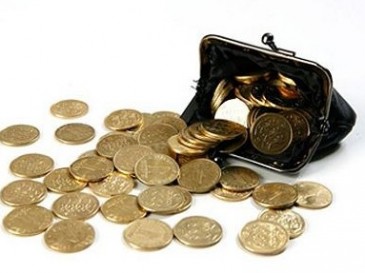 Расходы бюджета
Формирование расходов осуществляется в соответствии с расходными обязательствами, обусловленными установленным законодательством разграничением полномочий, исполнение которых должно происходить в очередном финансовом году и плановом периоде за счет средств соответствующих бюджетов.
	Расходы бюджета сформированы и утверждены:
 по муниципальным программам и непрограммным направлениям деятельности;
 по ведомственной структуре.
Разделы классификации расходов бюджета
10 «Социальная
политика»
11
 «Физическая
культура и
спорт»
01 «Общегосу                                                            дарственные вопросы»
04 «Национальная
экономика»
07
 «Образование»
14 «Межбюджетные трансферты общего характера бюджетам субъектов Российской Федерации и муниципальных образований
08 
«Культура,
кинематография»
13 «Обслуживание
Государственного
муниципального
долга
05 
«Жилищно -
коммунальное 
хозяйство»
26
Расходы бюджета муниципального района
В тысячах рублей
2021	  2022	    2023
Образование 		                  154249,2	 155837,4    154782,2
Культура и кинематография 	                  37560,3	 36190,0      39132,8
Общегосударственные вопросы	33798,0	 32729,0      30880,9
Межбюджетные трансферты  	                  22736,6	 19219,1	  15793,3
Социальная политика             	                  17226,4	 4488,9        3293,2
Национальная экономика       	                  9949,7	 9964,6	  10308,4
Физическая культура и спорт  	                  390,0	 390,0          290,0
Жилищно-коммунальное хозяйство           170,0	 100,0	  50,0
Обслуживание муниципального долга       50,0	 138,0	  158,0
27
Структура расходов бюджета по разделам 
и подразделам функциональной классификации на 2021 год 
и на плановый период 2022 и 2023 годов
28
29
30
Расходы бюджета муниципального района в разрезе муниципальных программ
В тысячах рублей
31
Реализация национальных проектов в муниципальном образовании
 «Краснинский район» Смоленской области
        Национальный проект представляет собой часть платформы социально-экономического и стратегического развития страны, которая направлена на конкретную сферу общественных отношений и предусматривает достижение конкретных целей в этой сфере. Так, приоритетными сферами социально-экономического развития посредством реализации национальных проектов сегодня является здоровье населения, обеспечение населения жильем и прочее.
        Национальные проекты – это предлагаемые и разрабатываемые Президентом и Правительством стратегические планы по развитию конкретной сферы общественных отношений. 
        Стратегические приоритеты социальной политики государства определены Указом Президента Российской Федерации от 07.05.2018 № 204 «О национальных целях и стратегических задачах развития Российской Федерации на период до 2024 года».
        Кроме непосредственно задач социально-экономического развития национальные проекты выполняют интеграционную функцию объединения муниципалитетов и регионов федерации в решении задач, имеющих значение для отдельной личности и общества в целом. 
         Сегодня в качестве приоритетных направлений социально-экономического развития страны можно выделить следующие: 
         1.Сокращение уровня бедности населения; 
         2.Повышение уровня дохода населения, повышение уровня пенсионного обеспечения, которые бы превысили рост инфляции; Обеспечение роста продолжительности жизни населения;
         3.Обеспечение устойчивого увеличения численности населения;   
         4.Наиболее полное обеспечение прав всего населения на жилище;  
         5.Обеспечение инновационного развития и другое. Документальное оформление национального проекта предполагает составление паспорта проекта, а также разработку плана проекта.
32
В структуре федерального проекта выделяется региональный элемент, так называемая региональная составляющая. Региональная составляющая представляет собой часть национального проекта, за реализацию которой ответственен регион. 
        Региональная составляющая содержит показатели, достижение которых обеспечивается региональными органами управления, и показатели, достижение которых в рамках национального проекта обеспечивается муниципалитетами. 
      Муниципалитет участвует в национальных проектах посредством реализации региональной составляющей национальных проектов.
      Муниципальное образование «Краснинский район» Смоленской области участвует в реализации нескольких национальных и региональных проектов.
       В рамках регионального проекта «Современная школа»  федерального проекта «Образование» на территории муниципального образования «Краснинский район» Смоленской области на базе МБОУ «Краснинская школа» , МБОУ « Гусинская  школа» в 2020 году созданы  центры  цифрового и гуманитарного профилей «Точка роста», целью которых является обновление обучения  и совершенствование методов обучения предметов «Технология», «Информатика», «ОБЖ». В 2021 году  планируется создать центр   цифрового и гуманитарного профилей «Точка роста» на базе МБОУ « Краснооктябрьская  школа».  Так в рамках реализации вышеуказанного федерального проекта  в бюджете муниципального района на 2021 год предусмотрено финансирование в сумме 171,9 тыс.рублей, на 2022 год в сумме 221,1 тыс.рублей, на 2023 год в сумме 221,1 тыс.рублей.
       В бюджете муниципального района на 2022 год в рамках регионального проекта «Успех каждого ребенка» национального проекта «Образование»  предусмотрены  расходы на создание в общеобразовательных организациях, расположенных в сельской местности, условий для занятий физической культурой и спортом в сумме 712,5 тыс.рублей. 
       В рамках реализации регионального проекта «Культурная среда» федерального проекта «Культура»  на 2023 год предусмотрено финансирование расходов   на государственную поддержку отрасли культуры (обеспечение учреждений культуры специализированным автотранспортом) в сумме 4973,2 тыс. рублей.
33
ОЦЕНКА ОБЩЕГО ОБЪЕМА ФИНАНСОВОГО ОБЕСПЕЧЕНИЯ РЕАЛИЗАЦИИ НАЦИОНАЛЬНЫХ ПРОЕКТОВ НА ТЕРРИТОРИИ      МУНИЦИПАЛЬНОГО ОБРАЗОВАНИЯ «КРАСНИНСКИЙ РАЙОН» СМОЛЕНСКОЙ ОБЛАСТИ, тыс.рублей
34
Сведения об объеме муниципального долга и дефицита бюджета муниципального образования «Краснинский  район» Смоленской области» в динамике на 2021 год 
и на плановый период 2022 и 2023 годов
35
Основные параметры консолидированного бюджета
Краснинского района на 2021-2023  год 
Консолидированный бюджет – это свод бюджетов всех уровней бюджетной системы Росийской Федерации на соответствующей территории.
36
[Speaker Notes: Данные сверить с МРР]
Правовой статус и наименование муниципального образования 
 
		Муниципальное образование «Краснинский район»  Смоленской   области (далее также – муниципальный район) – муниципальное образование, наделенное в соответствии с областным законом от «01» декабря  2004 г. № 77-з «О наделении статусом муниципального района муниципального образования «Краснинский район» Смоленской области, об установлении границ муниципальных образований, территории которых входят в его состав, и наделении их соответствующим статусом» (далее – областной закон «О наделении статусом муниципального района муниципального образования «Краснинский район» Смоленской области, об установлении  границ муниципальных образований, территории которых входят в его состав, и наделении их соответствующим статусом») статусом муниципального района, в состав которого входят территории 3 сельских  и 1 городское поселение, объединенных общей территорией, в границах которой местное самоуправление осуществляется населением непосредственно и (или) через выборные и иные органы местного самоуправления, которые могут осуществлять отдельные государственные полномочия, передаваемые органам местного самоуправления федеральными законами и  областными законами.              
    
		Официальное наименование муниципального образования – муниципальное образование «Краснинский район» Смоленской области.
 
 
Территория муниципального образования «Краснинский район» Смоленской области и ее состав
 
1. Территория муниципального района определена в границах, утвержденных областным законом «О наделении статусом муниципального района муниципального образования «Краснинский район» Смоленской области, об установлении границ муниципальных образований, территории которых входят в его состав, и наделении их соответствующим статусом». 
2. Территория муниципального района составляет 1507,67 квадратных километров.
3. Территорию муниципального района образуют территории следующих поселений, входящих в его состав:
 - Краснинское городское поселение;
 - Гусинское сельское поселение;  
 - Малеевское сельское поселение;
 - Мерлинское сельское поселение; 
4. Территорию поселений, входящих в состав муниципального района               (далее – территории поселений) составляют исторически сложившиеся земли населенных пунктов, прилегающие к ним земли общего пользования, территории природопользования населения, рекреационные земли, земли для развития поселений.
5. В состав территории поселений входят земли независимо от форм собственности и их целевого назначения. 
6. Административным центром муниципального района является поселок городского типа (пгт) Красный.
37
Численность населения Краснинского  района  (тыс.чел.)
38
39
40
Показатели бюджета муниципального района на 1 жителя в 2021 году
В тысячах рублей
Объем доходов бюджета муниципального района в расчете на 1 жителя – 23,2
Объем расходов бюджета муниципального района в расчете на 1 жителя – 23,5
Объем расходов бюджета муниципального района на образование в расчете на 1 жителя – 13,1
Объем расходов бюджета муниципального района на культуру и кинематографию в расчете на 1 жителя – 3,2
Объем расходов бюджета муниципального района на социальную политику в расчете на 1 жителя – 1,5
41
Показатели бюджета муниципального района на 1 жителя в 2022 году
В тысячах рублей
Объем доходов бюджета муниципального района в расчете на 1 жителя – 21,9
Объем расходов бюджета муниципального района в расчете на 1 жителя – 22,3
Объем расходов бюджета муниципального района на образование в расчете на 1 жителя – 13,2
Объем расходов бюджета муниципального района на культуру и кинематографию в расчете на 1 жителя –3,1
Объем расходов бюджета муниципального района на социальную политику в расчете на 1 жителя – 0,4
42
Показатели бюджета муниципального района на 1 жителя в 2023 году
В тысячах рублей
Объем доходов бюджета муниципального района в расчете на 1 жителя – 21,8
Объем расходов бюджета муниципального района в расчете на 1 жителя – 22,2
Объем расходов бюджета муниципального района на образование в расчете на 1 жителя – 13,2
Объем расходов бюджета муниципального района на культуру и кинематографию в расчете на 1 жителя – 3,3
Объем расходов бюджета муниципального района на социальную политику в расчете на 1 жителя – 0,3
43
Контактная информация:
Исполняющий обязанности начальника Финансового управления Администрации
муниципального образования «Краснинский район» Смоленской области
Виноградова Ирина Дмитриевна
График работы с 9-00 до 18-00, перерыв с 13-00 до 14-00.
Адрес:  216100, Смоленская область, п.г.т Красный, ул. Карла Маркса д.16
Телефоны  (8 48145) 4-13-04
Электронная почта:   rfo67@yandex.ru
44